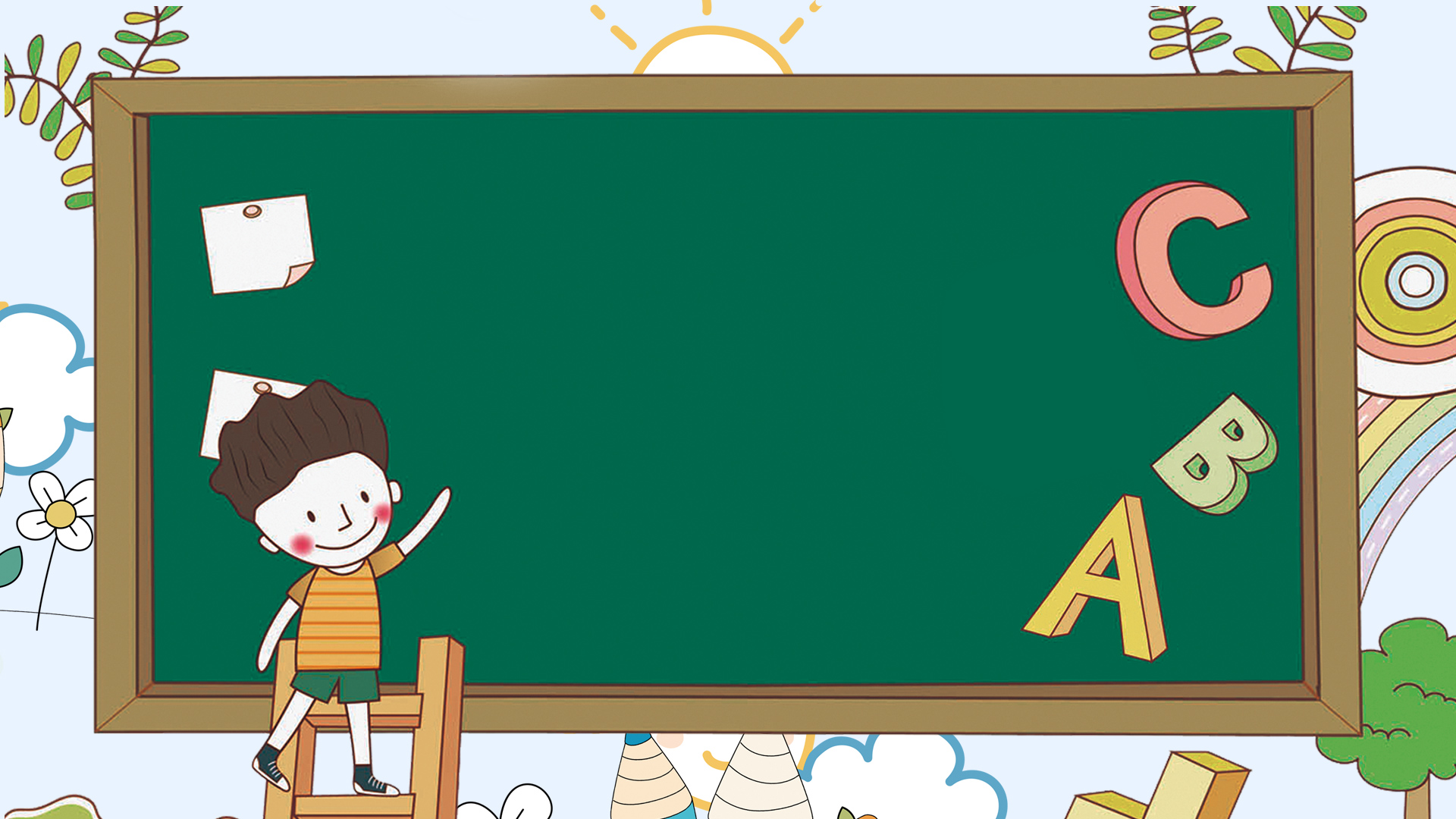 TIẾT 12: NÓI VÀ NGHE
“
Kể lại một trải nghiệm của em
”
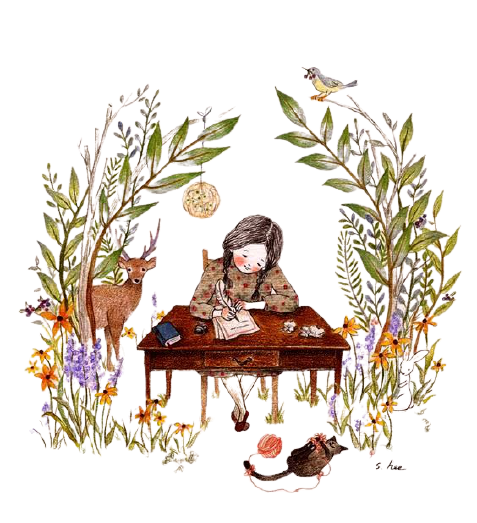 Em đã bao giờ chia sẻ trải nghiệm của em cho người khác nghe chưa?
Sau khi chia sẻ cảm xúc, em thấy tâm trạng như thế nào?
1.TRƯỚC KHI NÓI
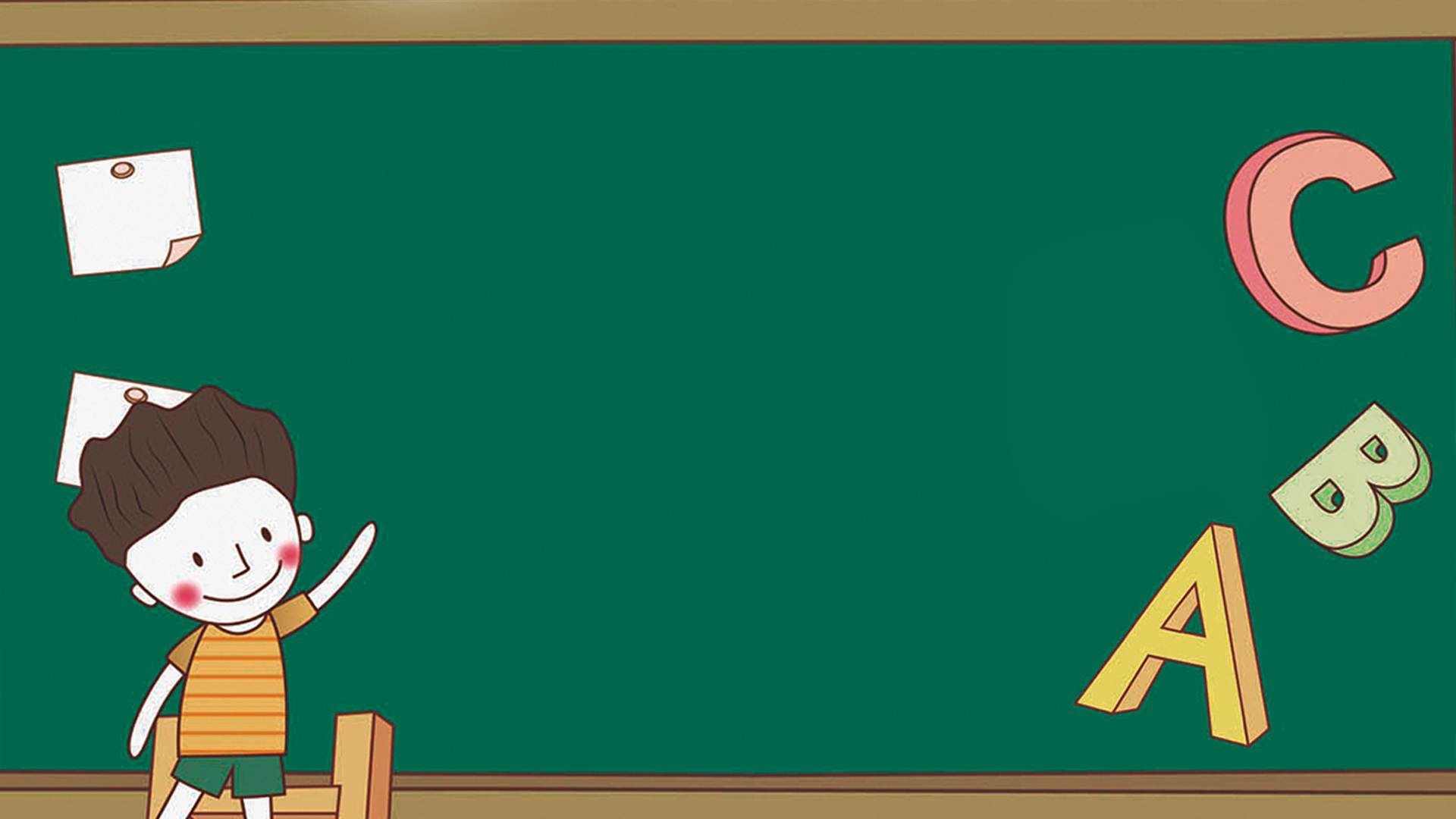 Chuẩn bị nội dung nói
a
- Mục đích nói: kể một trải nghiệm cá nhân; chia sẻ cảm xúc
- Đối tượng: Thầy cô, bạn bè, người thân
Tiêu chí đánh giá
b
PHIẾU ĐÁNH GIÁ THEO TIÊU CHÍ
LUYỆN NÓI Ở NHÀ
1. Nói trước gương, quan sát mình trong gương
2. Nói và quay video lại, và tự nhận xét, rút kinh nghiệm cho mình
3. Nói trước bạn thân, bố mẹ, người thân; nhờ mọi người góp ý để chỉnh sửa cho phù hợp
Quan trọng: chuẩn bị nội dung nói thật tốt
2. TRÌNH BÀY BÀI NÓI
Tự tin, thoải mái. Chào hỏi khi bắt đầu và cảm ơn khi kết thúc
Xưng hô thống nhất, tập trung vào diễn biến câu chuyện
Điều chỉnh giọng nói và tốc độ nói phù hợp
Các bước trình bày
1
Tập nói một mình ở nhà.
2
Nói với nhóm
3
Nói trước lớp
3. SAU KHI NÓI: Cùng chia sẻ
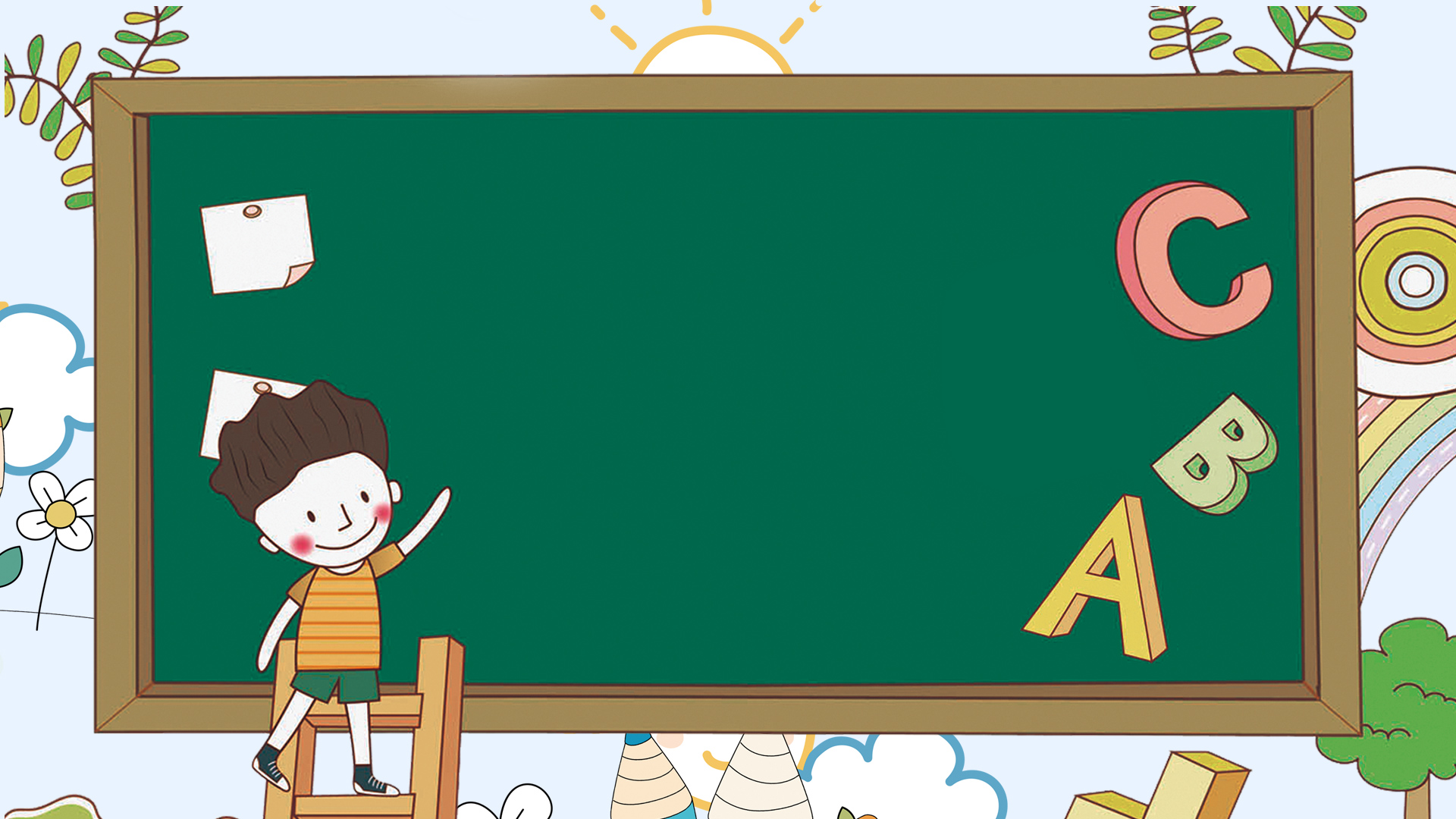 HƯỚNG DẪN TỰ HỌC
1. Quay video clip thể hiện bài nói và đăng trên trang học tập của lớp
2. Chuẩn bị bài: Bài 2. Tri thức ngữ văn và “Chuyện cổ tích về loài người”